Leptospirose
C.Strady, Reims 

DESC pathologies infectieuses
04/2018
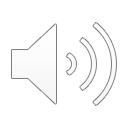 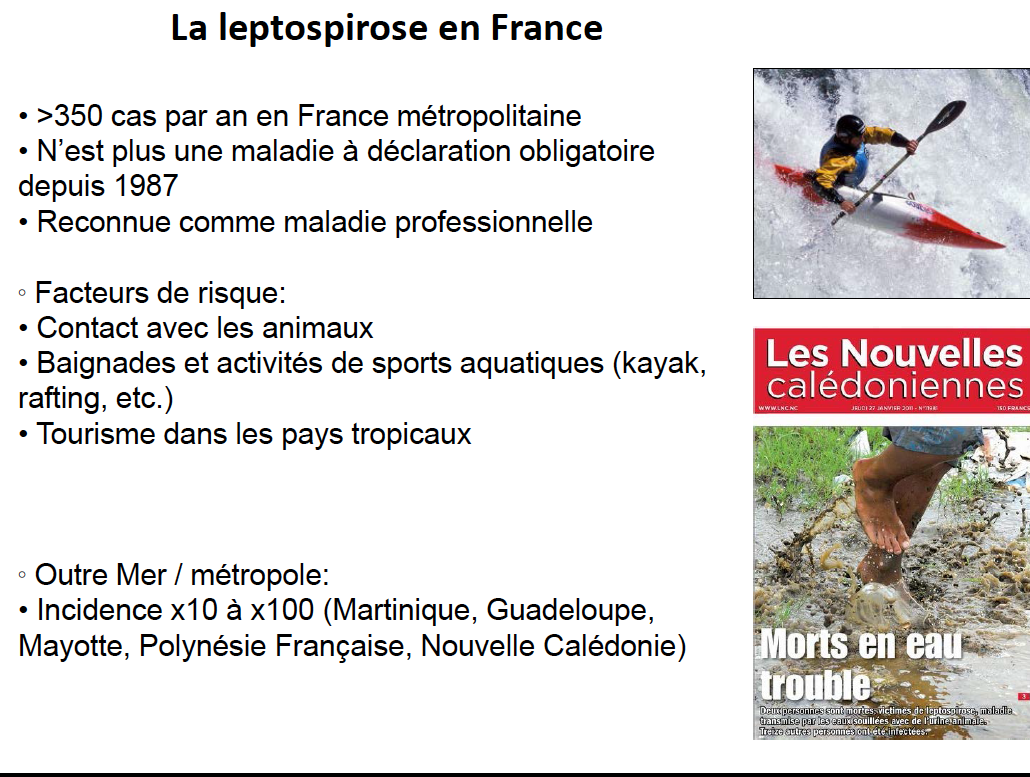 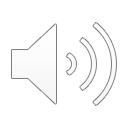 M. Picardeau CNR leptospire, Institut Pasteur
Répartition des cas : France métropolitaine
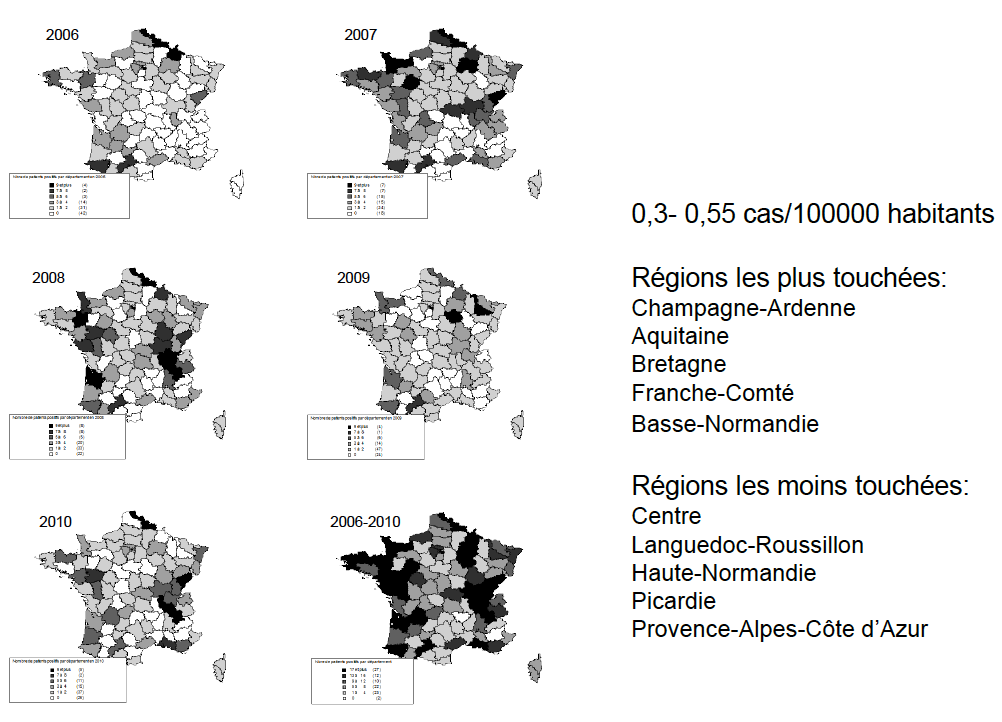 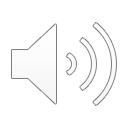 Régions les plus touchées en 2016( >1,4/100000) : Franche-Comté, 
Champagne-Ardenne, Poitou-Charentes et Aquitaine
Données CNR
Incidence France métropole : Données CNR 2016
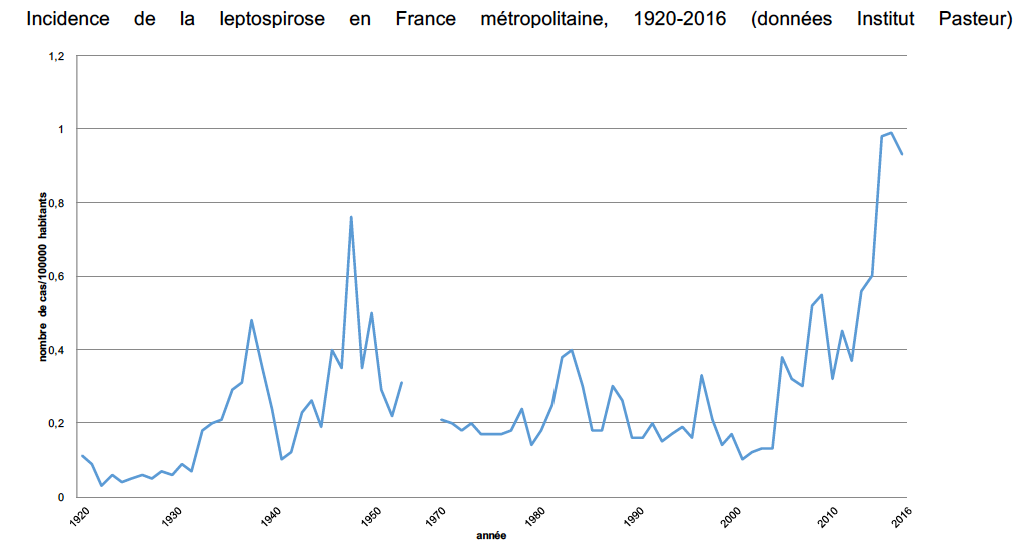 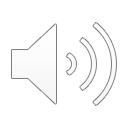 Répartition des cas en Outre-mer 2016
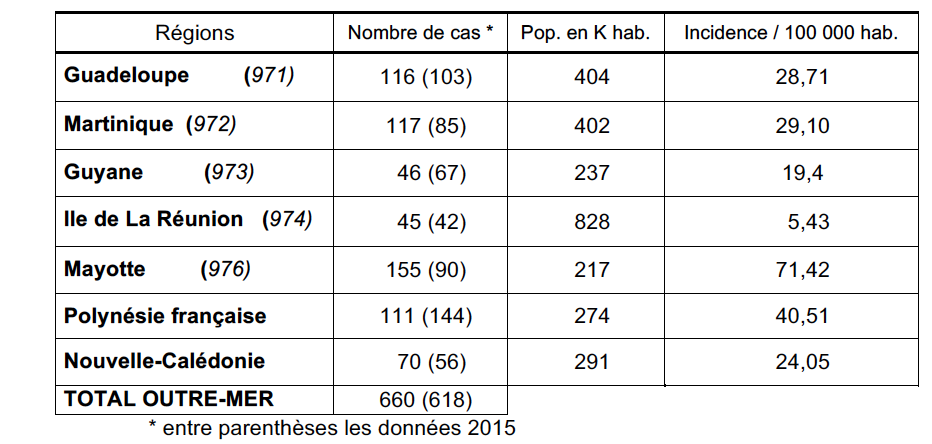 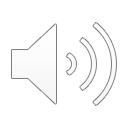 Rapport CNR 2016
Leptospirose : répartition mensuelle
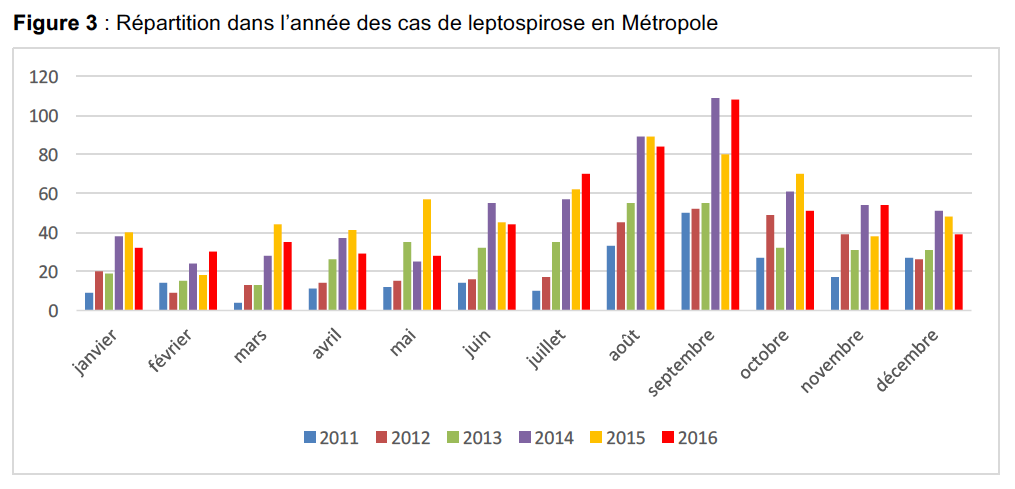 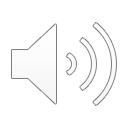 Pic estivo-automnal de 50%
Mais des cas toute l’année ++++
Rapport CNR 2016
Diagnostic leptospirose
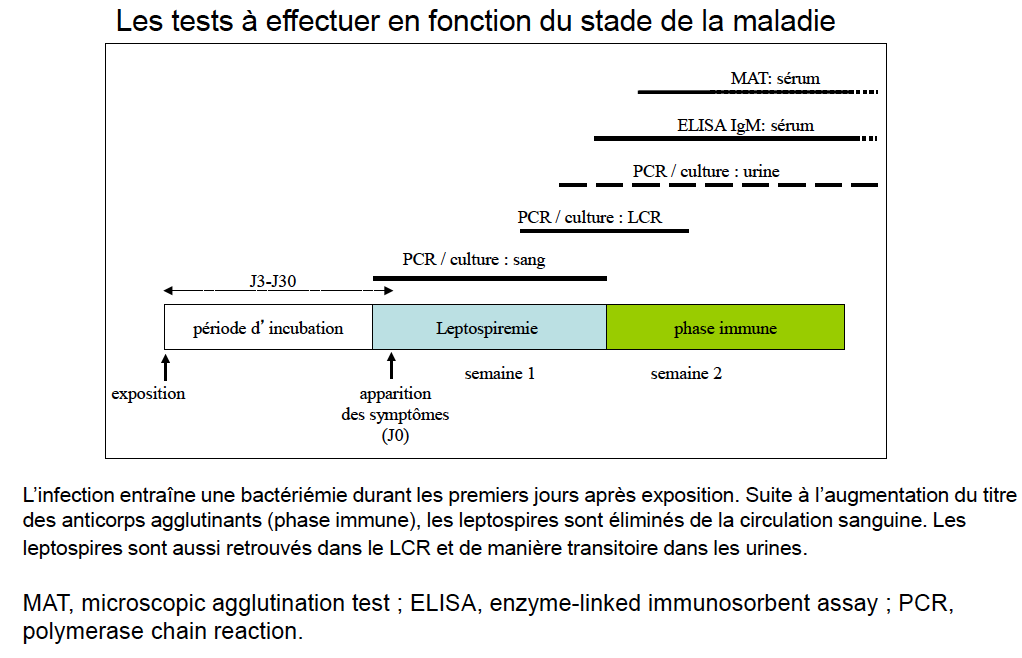 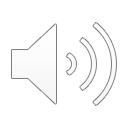 M. Picardeau CNR leptospire, Institut Pasteur
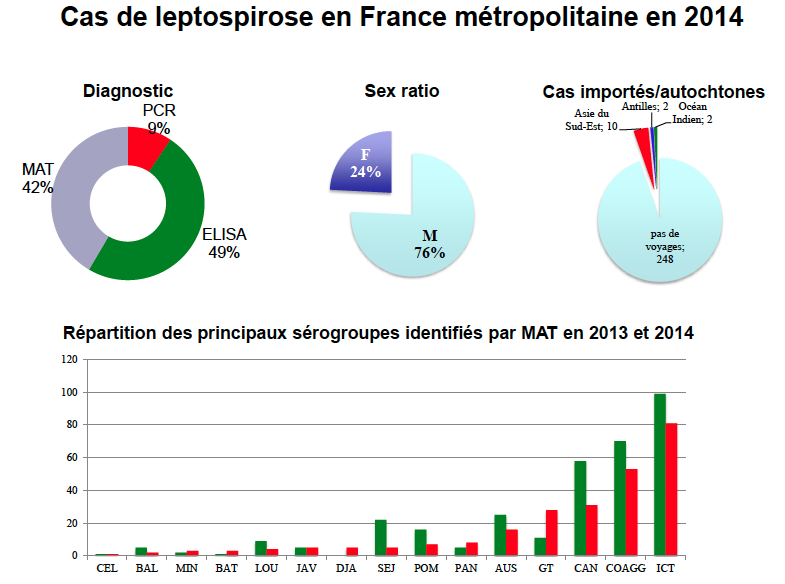 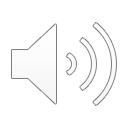 Données CNR 2014
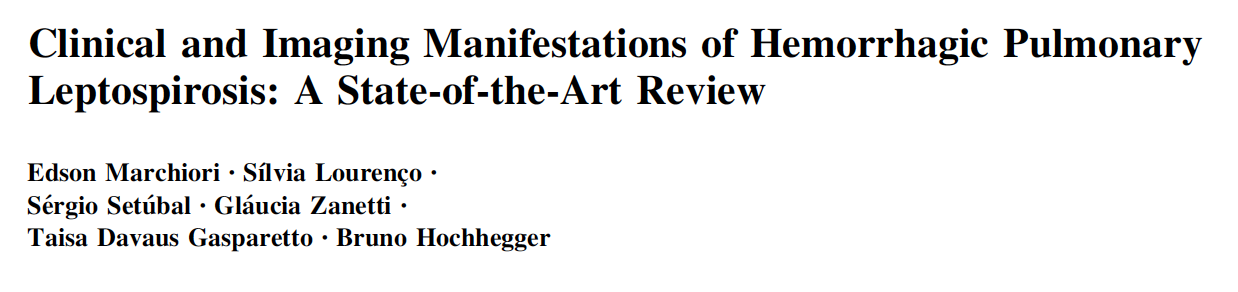 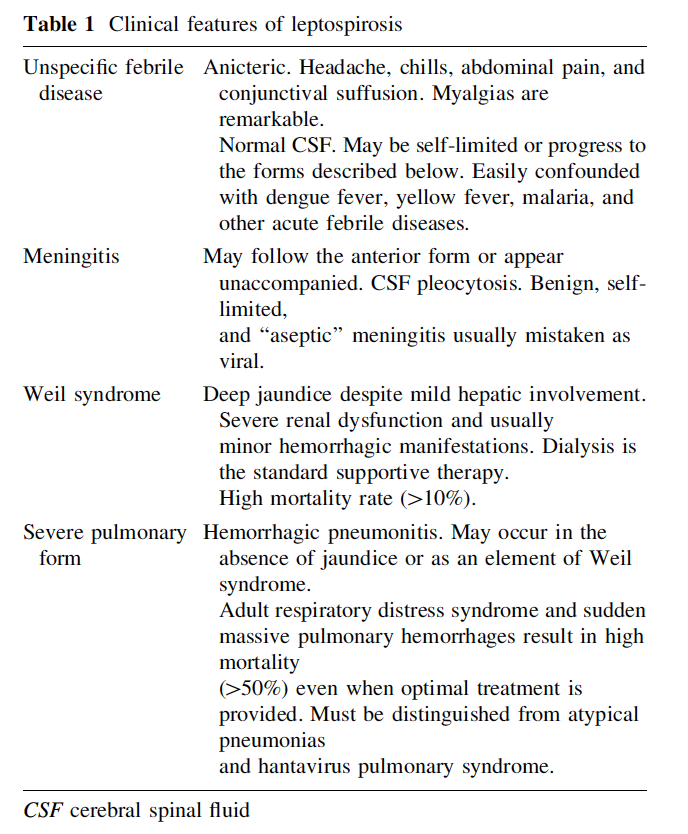 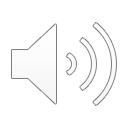 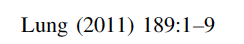 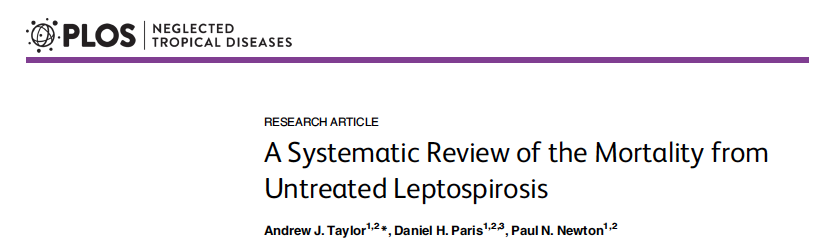 41 études, 3390 patients
Mortalité globale : 2,2%
Ictère clinique : 19%
IRA : 12%
Formes anictériques : 0%
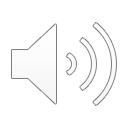 Facteurs pronostiques
Philippine, Manille
203 patients, mortalité de 6,8%
 FdR DC :
Élévation des PNN
Profondeur thrombopénie
FDR d’évolution vers une forme grave :
 Sexe masculin
Délai apparition des symptomes/début antibiothérapie
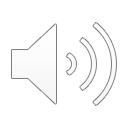 Lee N et al,  Trans R Soc Trop Med Hyg 2007
Formes graves en réanimation
Ile de la réunion, étude rétrospective monocentrique
134 patients, 2004-2015 Age médian de 40 ans
SOFA score moyen à 10
31% de ventilation mécanique
5 patients avec ECMO
56% d’hémofiltration
Mortalité à 6% : moindre / patient avec sepsis bactérien autre avec score identique à l’entrée
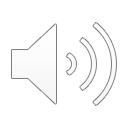 Delmas B et al. Crit Care Med 2018
Corticoides et formes sévères
5 études dont un essai randomisé ouvert
Pas d’intérêt démontré à ce jour mais peu d’études bien menées
Sur risque d’infections nosocomiales

Rodrigo C et al. Trans R Soc Trop Med Hyg 2014
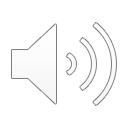 Antibiothérapie
Forme bénigne de résolution spontanée +++
Antibiothérapie précoce : 
 évite probablement aggravation des formes avec Fdr de sévérité
Intérêt dans forme non grave ???
Interet d’un test rapide validé ++++:
Pour justification d’un traitement précoce
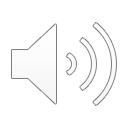 DA Hake, Curr Top Microbiol  Immunol 2015
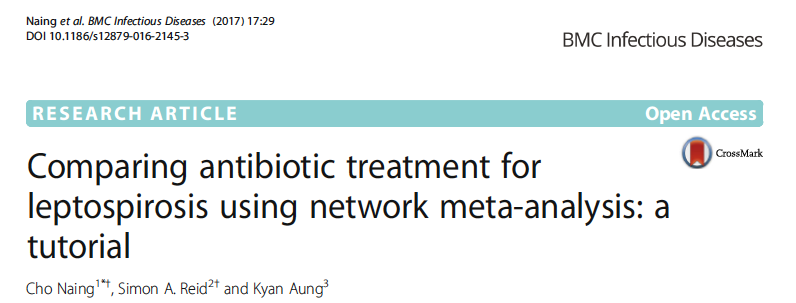 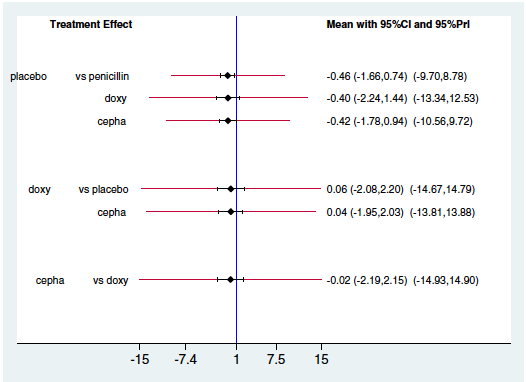 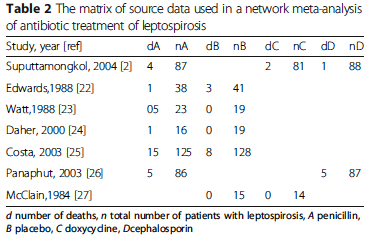 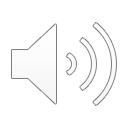 Conclusions : Les pénicillines offrent la meilleure garantie d’efficacité
Traitement
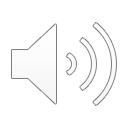 Revue Médicale Suisse – www.revmed.ch – 7 avril 2010
Conclusions
Une maladie négligée à l’échelle mondiale
Une maladie émergente
Absence de tests diagnostics très efficaces à tous les stades d’évolution
Pas de vaccins universels

Et ………pas d’association de défense des patients atteints malgré la mortalité dans le monde !!!
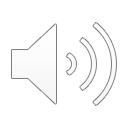